Unit 3. My friends
Period 20. Lesson 2. Skills 2
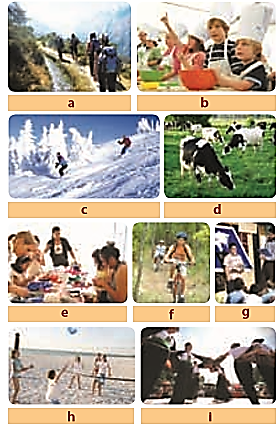 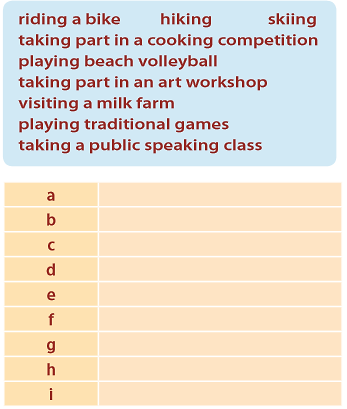 hiking
taking part in a cooking competition
skiing
visiting a milk farm
taking part in an art workshop
riding a bike
taking a public speaking class
playing beach volleyball
playing traditional game
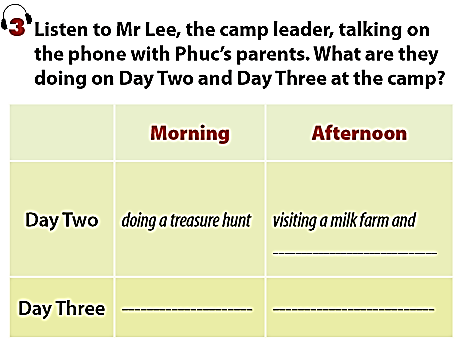 taking part in a public speaking class
taking part in the “Kids cook” contest
having a pool party
My name is Susan. I have a long black (1)_________            , big (2)________              and I am very friendly. My best friend is Linda. She has a short (3)___________            hair. She is kind. This weekend, we are visiting (4)_______          farm and having a (5)__________                 at night.
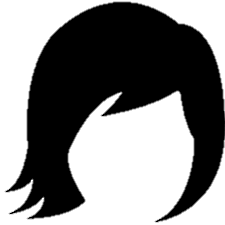 eyes
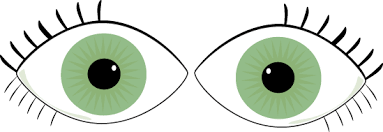 hair
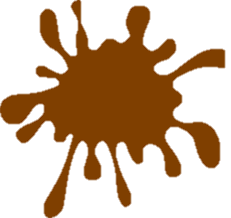 brown
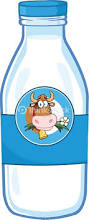 milk
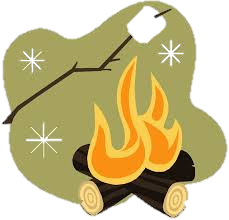 campfire